ECE 445 FALL 2020
Software Controlled Physical Sound Sources (SCPSS)
Group #26
 Won Woo Lyu
Micki Rentauskas
Ben Sisserman
Outline
I. Introduction
Introduction 
Objective
Physical Overview
III. Board Design
Relay Board
Servo Board
Ring Board
II. Common Design
Holistic Block diagram
Common Parts & Software
Jitter Buffer
IV. Summary
Conclusions
Further Work
Introduction
Introduction
Our sponsored project is to fabricate software controlled physical sounds sources for the Illinois Augmented Listening Laboratory (IALL). 
We have designed three devices controlled over WiFi that each create unique physical sounds:
Relay Board - Controls an array relays 
Servo Board - Controls a servo motor
Ring Board - Controls ringing circuitry
Objective
Our objective is to create software controlled physical sound sources to be used for demoing hearing aids. They need to be consistent during testing and allow a wide range of sounds in a laboratory setting.
Our High-Level Requirements: 
At least 3 different unique sounds
Latency must not vary by more than 30 milliseconds.
Devices must function with at least six feet of distance from each other.
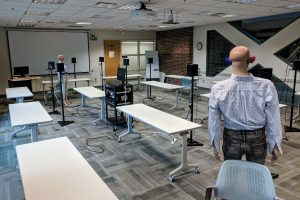 (1)
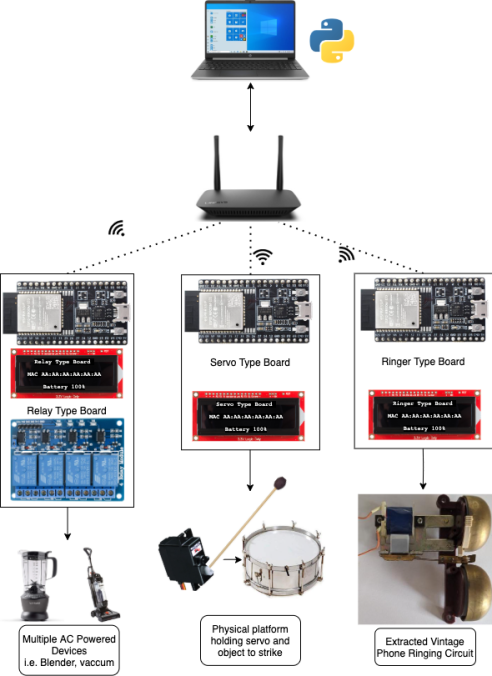 Physical Overview
(2)
Host - Researcher’s PC running SCPSS Python Module.

Router - facilitates communication between devices and the host over WiFi.

Microcontrollers -  communicate over WiFi and control devices.

Physical sound sources used to generate sounds.
(3)
(4)
Design
Common Parts
Holistic Block Diagram
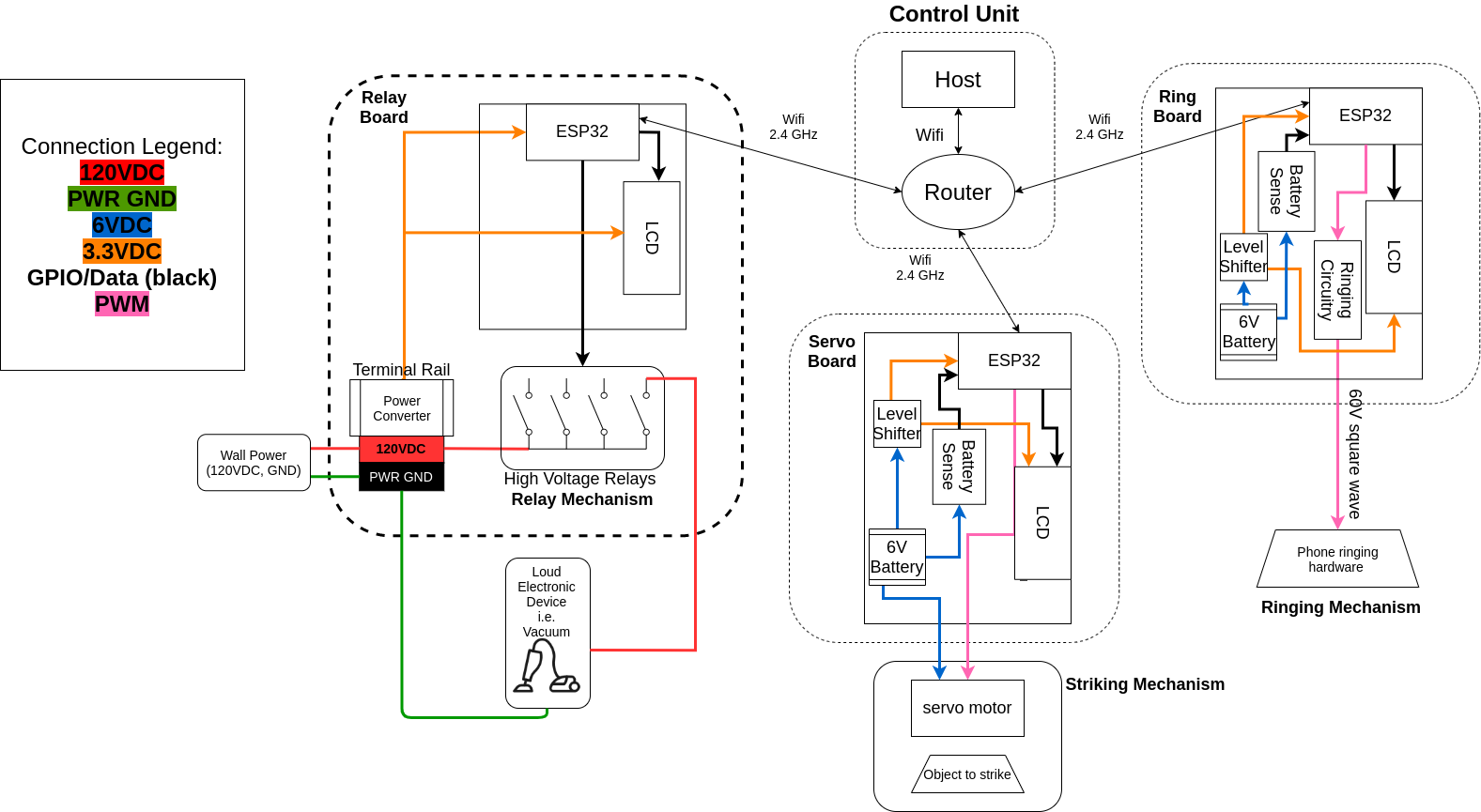 Buck Chip
Buck Chip
Common Parts - Microcontroller
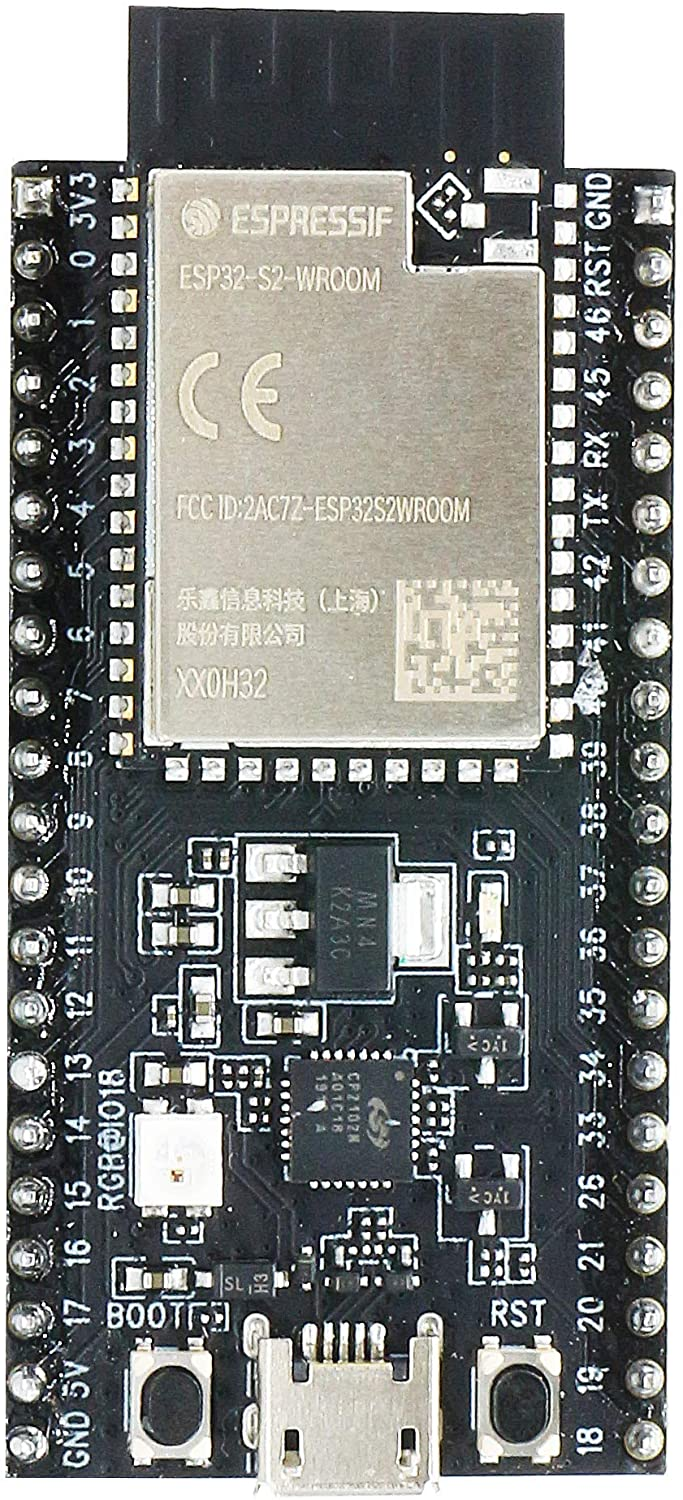 ESP32-S2-SAOLA1
Connects to local WiFi network
Receives and decodes commands over TCP
Displays status on LCD display using SPI
Jitter Buffer prevents latency variation
Microcontroller Software - State Machine
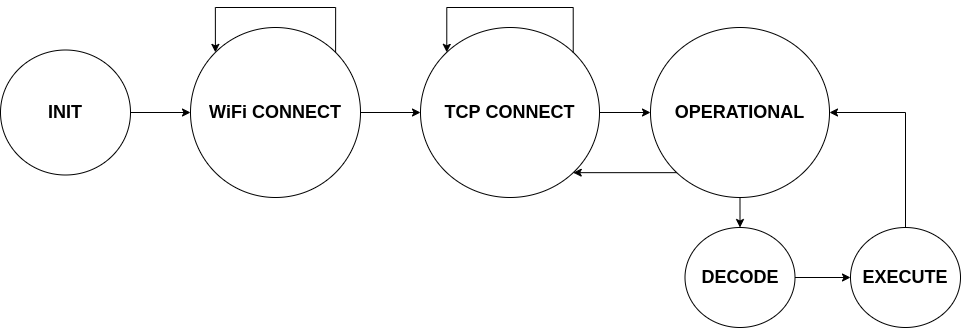 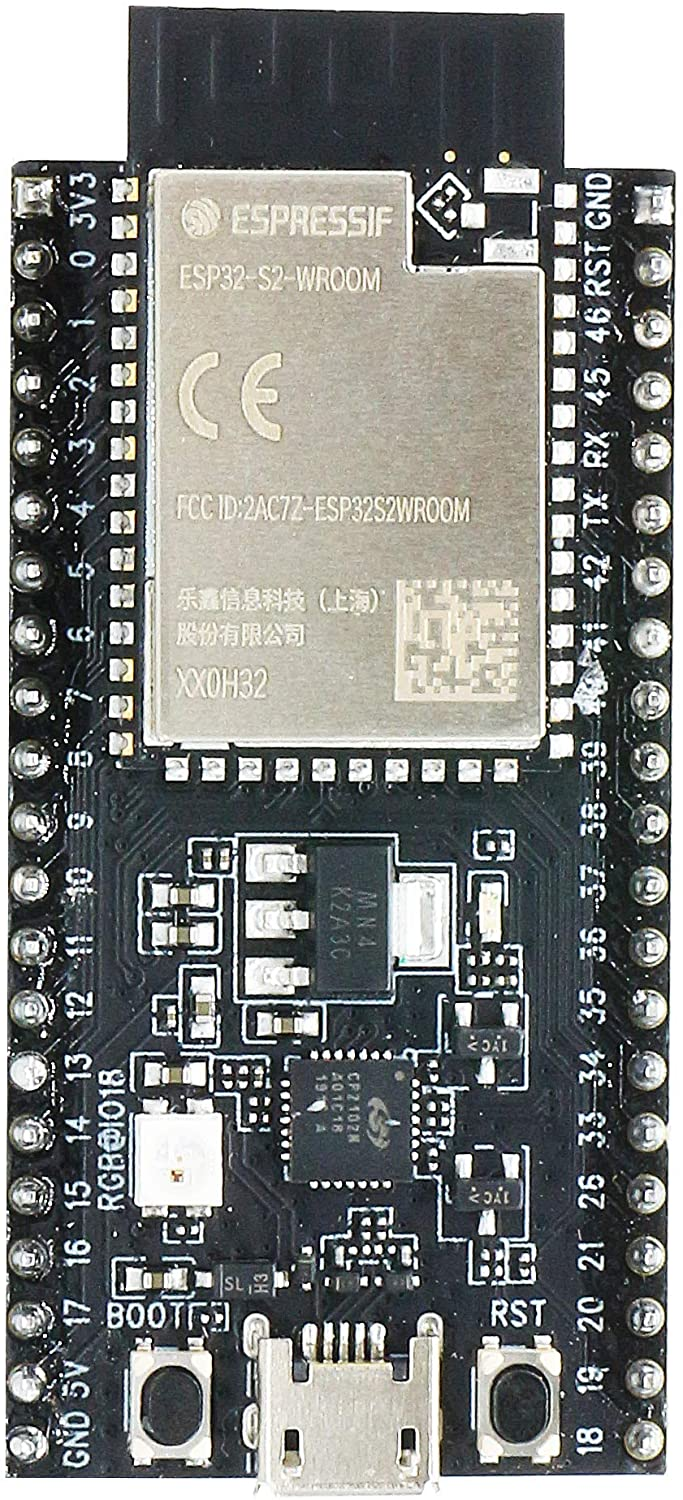 INIT - Initialize WiFi and SPI data structures
WiFi CONNECT - repeatedly check for WiFi connection
TCP CONNECT - Wait for a TCP connection from Host
OPERATIONAL - Wait for commands from Host
DECODE - decode command and timestamp
EXECUTE - Perform command
Microcontroller Software - Jitter Buffer
Problem:	
TCP and WiFi do not have consistent travel time for packets. This is called network jitter. 

Solution:
Buffering incoming messages by delaying their execution after arrival. The jitter buffer ensures us a minimal latency.
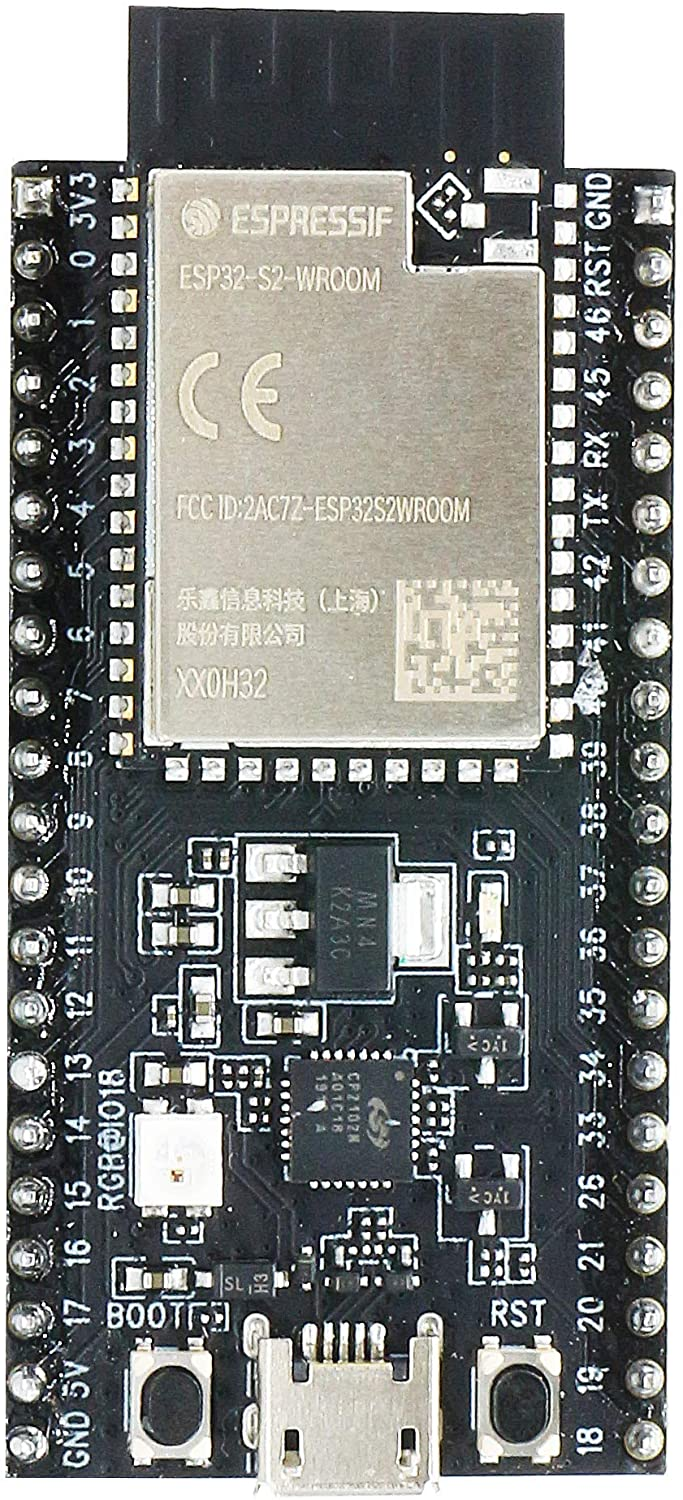 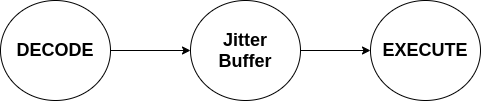 Jitter Buffer - Implementation
Initialize Timers on both Host and ESP32 

Timeesp = TimeHost + Latency0


When command received, estimate latency by
assuming Timeesp == TimeHost


Latencyest = Timeesp - Timestamppc 

= Latencyactual + Travel Time0

Since Latency0 is constant, we can use Latencyest to measuring variation
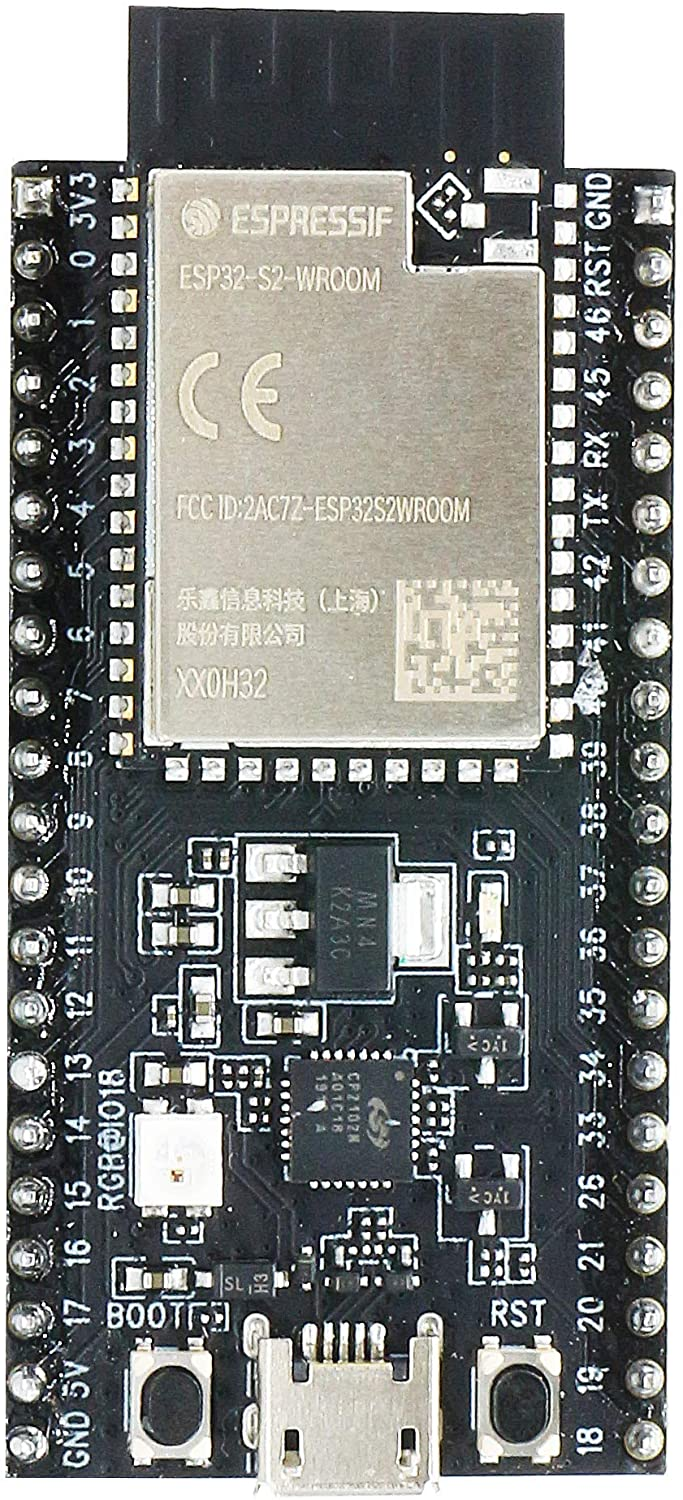 Jitter Buffer - Performance
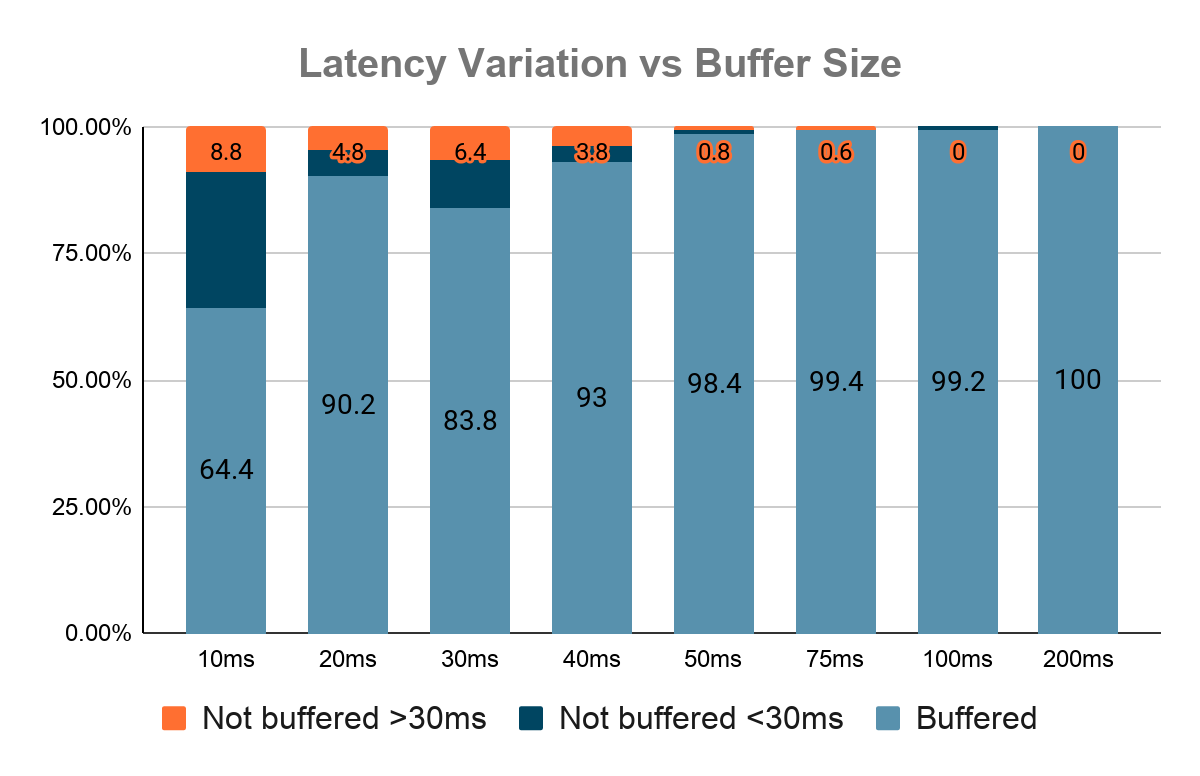 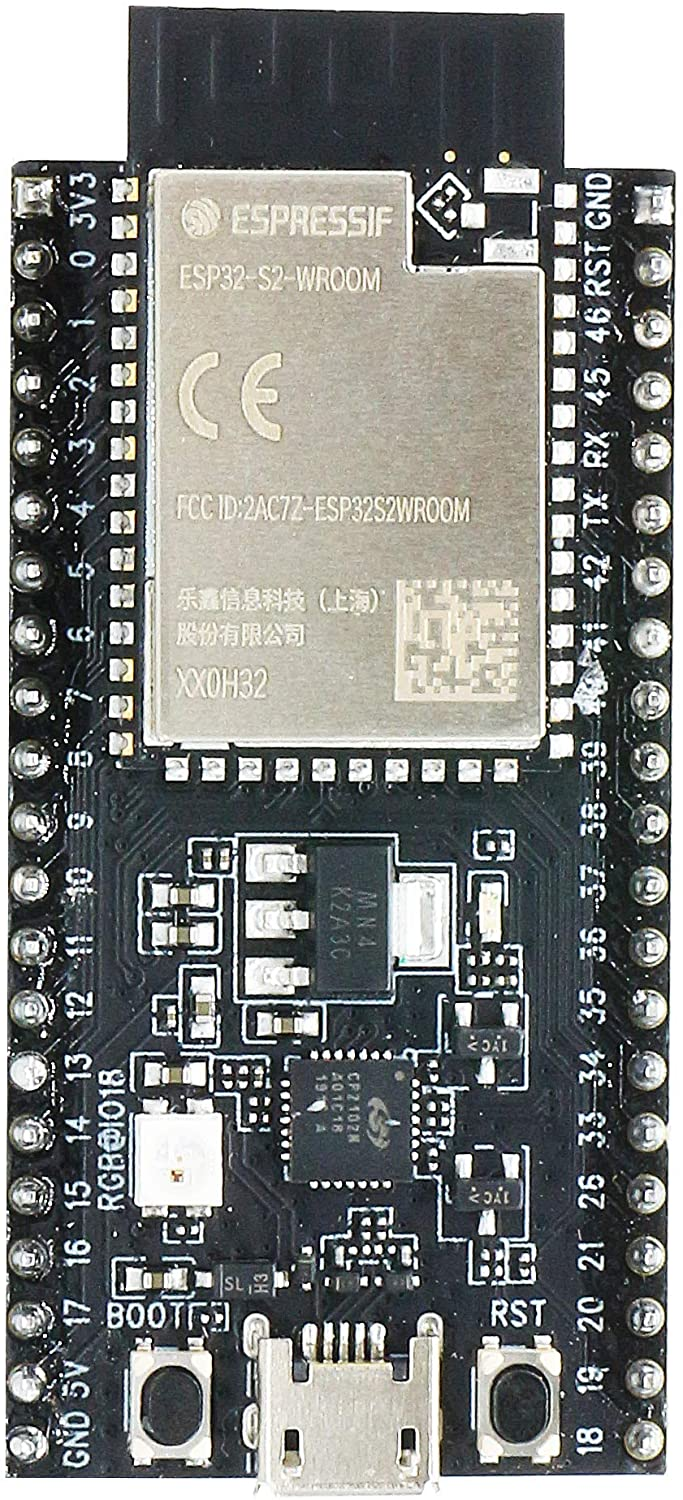 Common Parts - LCD Display
Sparkfun SerLCD uses SPI interface to report…
Current state of device 
IP and Port used to initialize TCP on Host
Most recent commands
Low battery warning by setting backlight to bright red
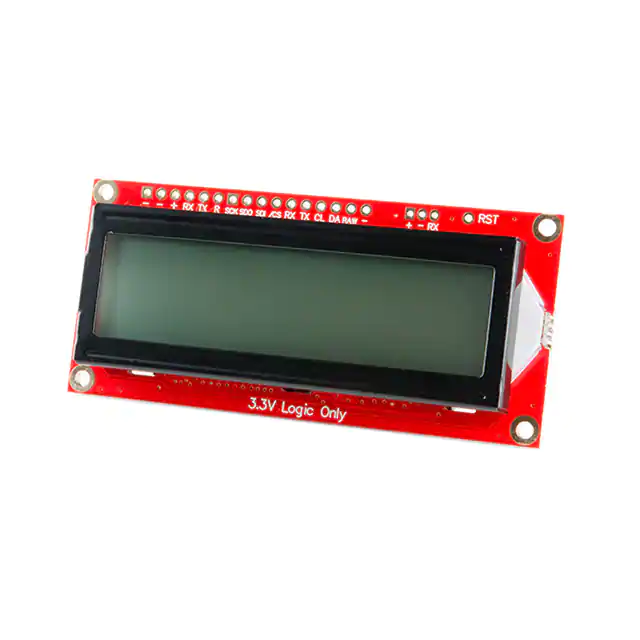 Common Parts - R&V
Relay Board
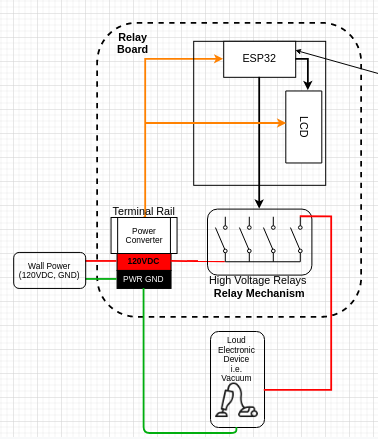 Relay Board Design
Relay Board Features:
Allows Host to control 4 separate relays
Plugs allow any wall-powered electronic devices to be used
Wall-powered
Enclosed for safety
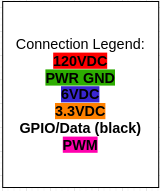 Relay Module Photos
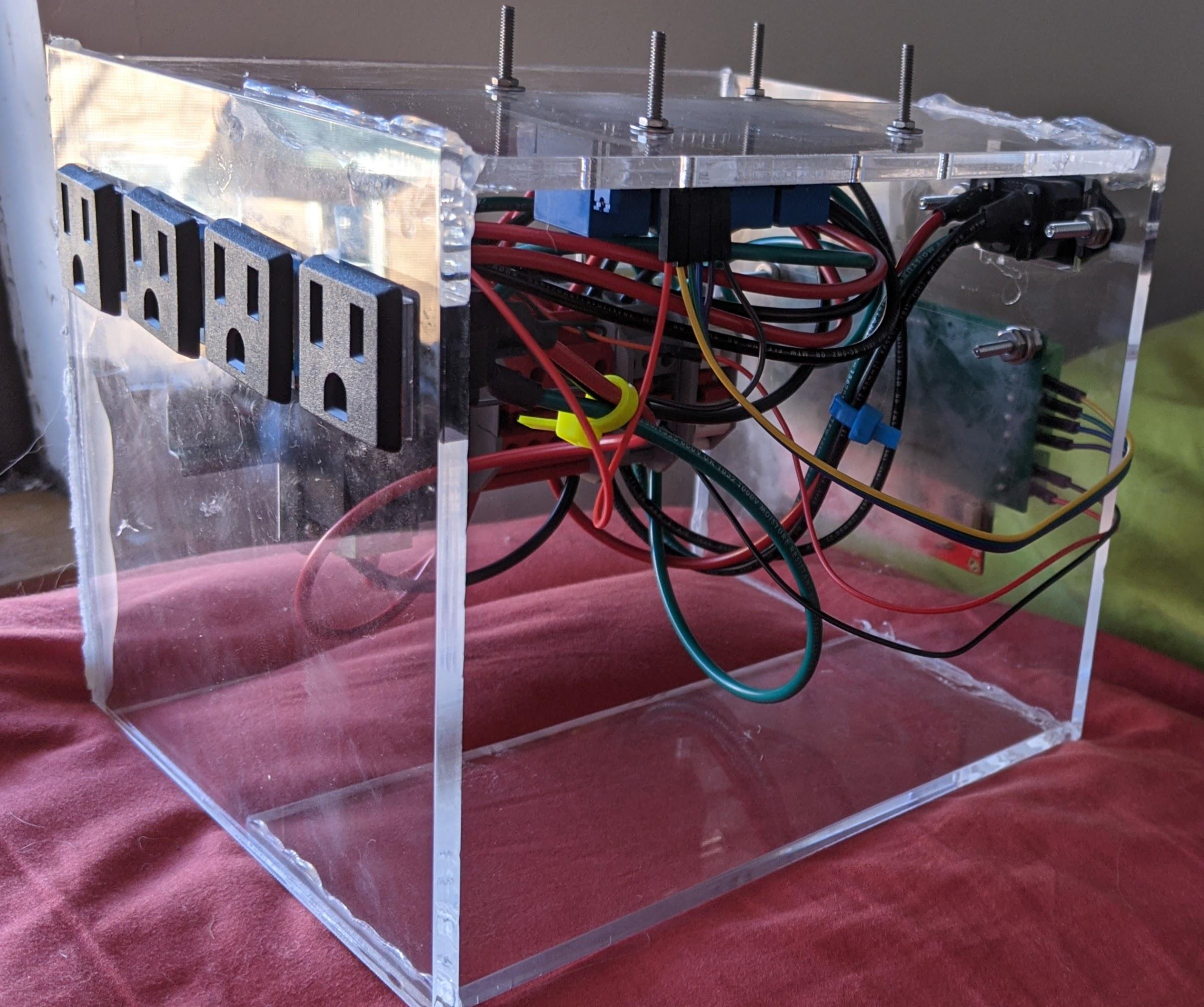 4 AC ports for devices
Laser cut acrylic box, boards fastened with nuts and bolts
[Speaker Notes: Micki]
Relay Module Close Look Part 1
120VAC port
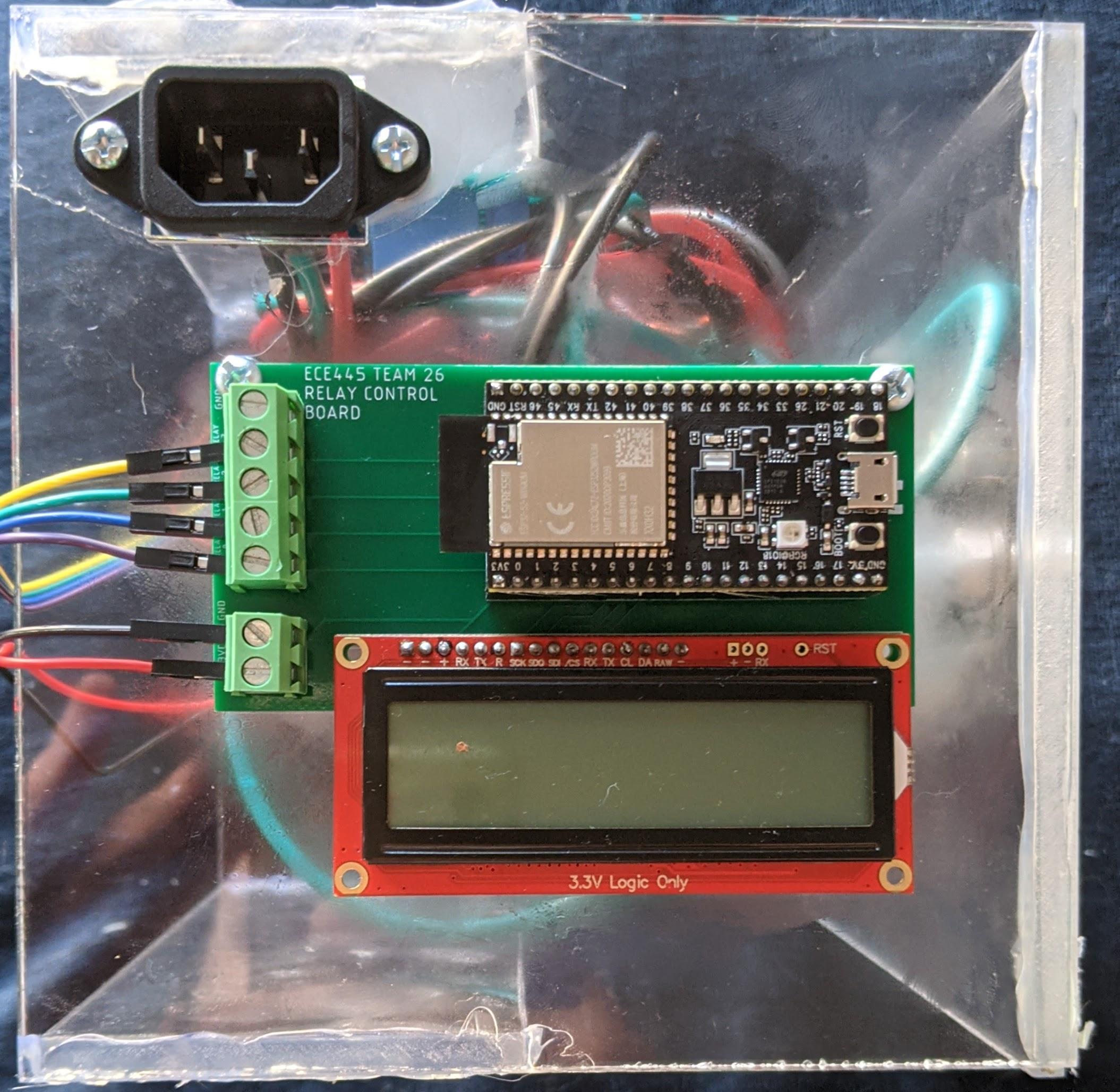 ESP32
GPIOs to relay
LCD screen
Power in from converter
[Speaker Notes: Micki]
Relay Module Close Look Part 2
Off-the-shelf relay board
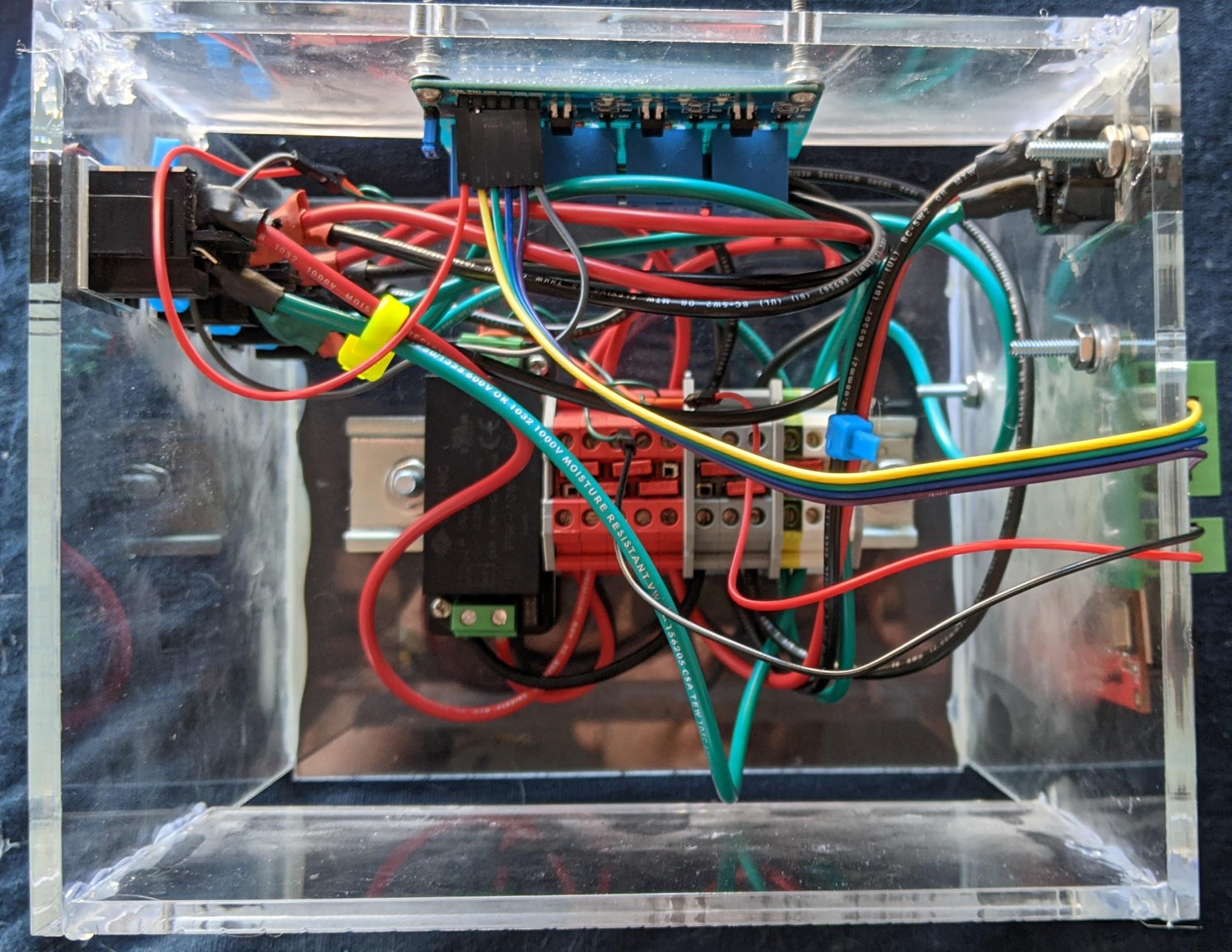 Terminal Rail
120VAC to 3.3VDC converter
[Speaker Notes: Micki]
Relay Board - R&V
Servo Board
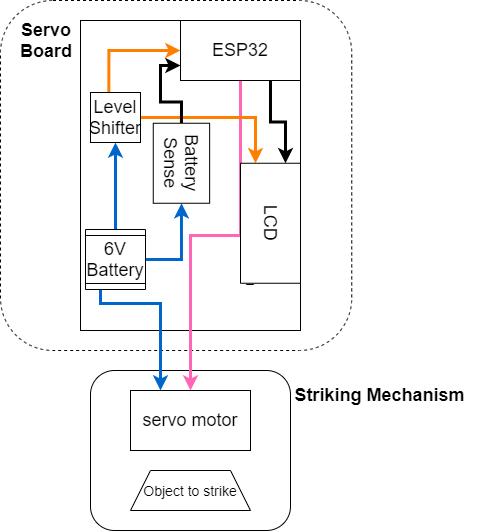 Servo Board Design
Buck Chip
Servo Board Features:
6V power source 
4 rechargeable AA batteries 
Controls Servo Motor attached with metal chopsticks to strike objects
LCD to display state and battery status
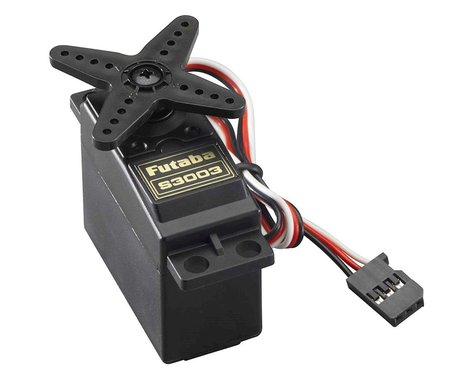 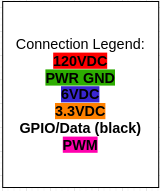 Servo Module Photos
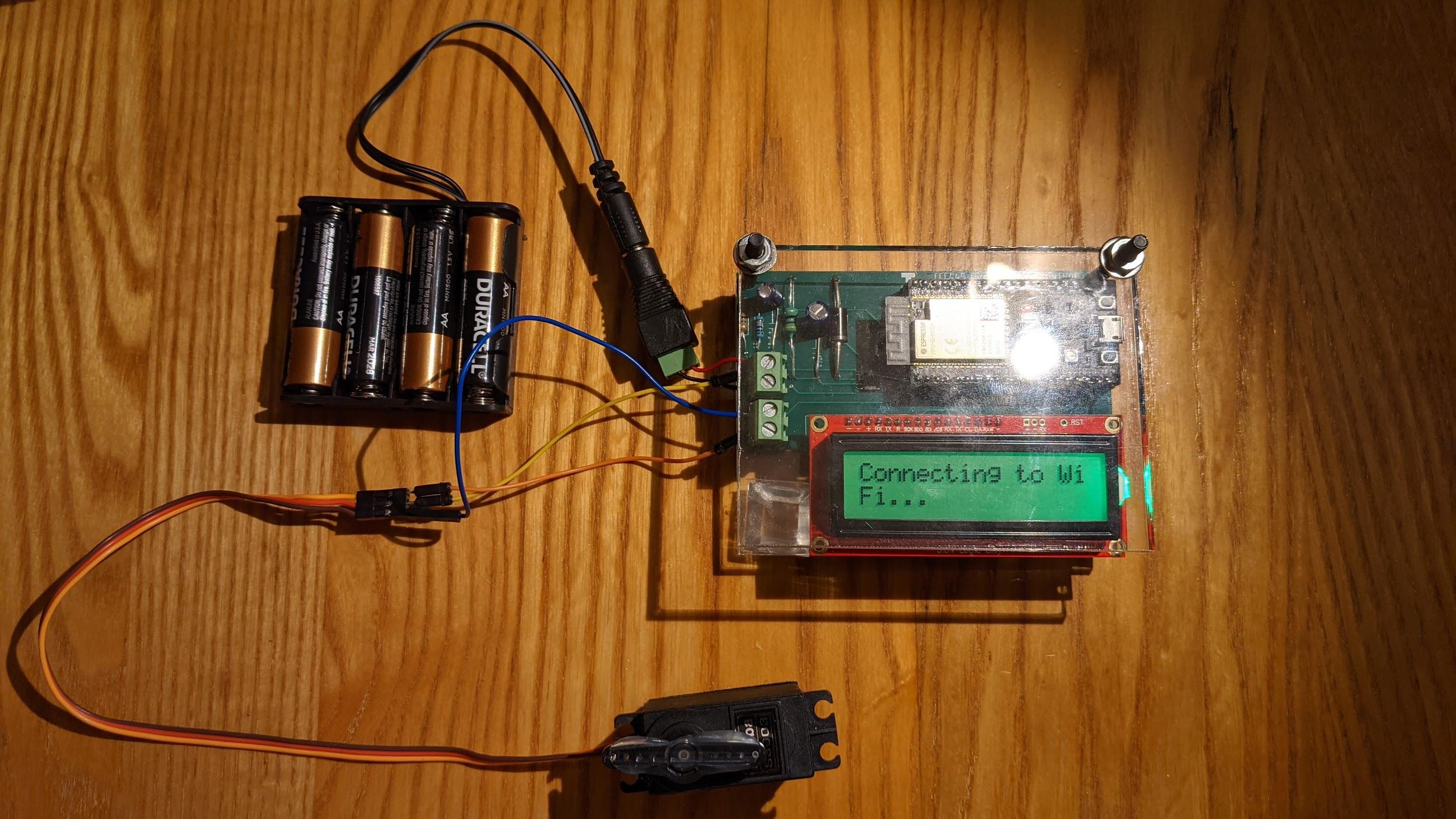 Laser-cut acrylic enclosure
6V battery pack
Servo board (expanded on next slide)
Servo motor
(Futaba S3003)
Servo Board Close Up
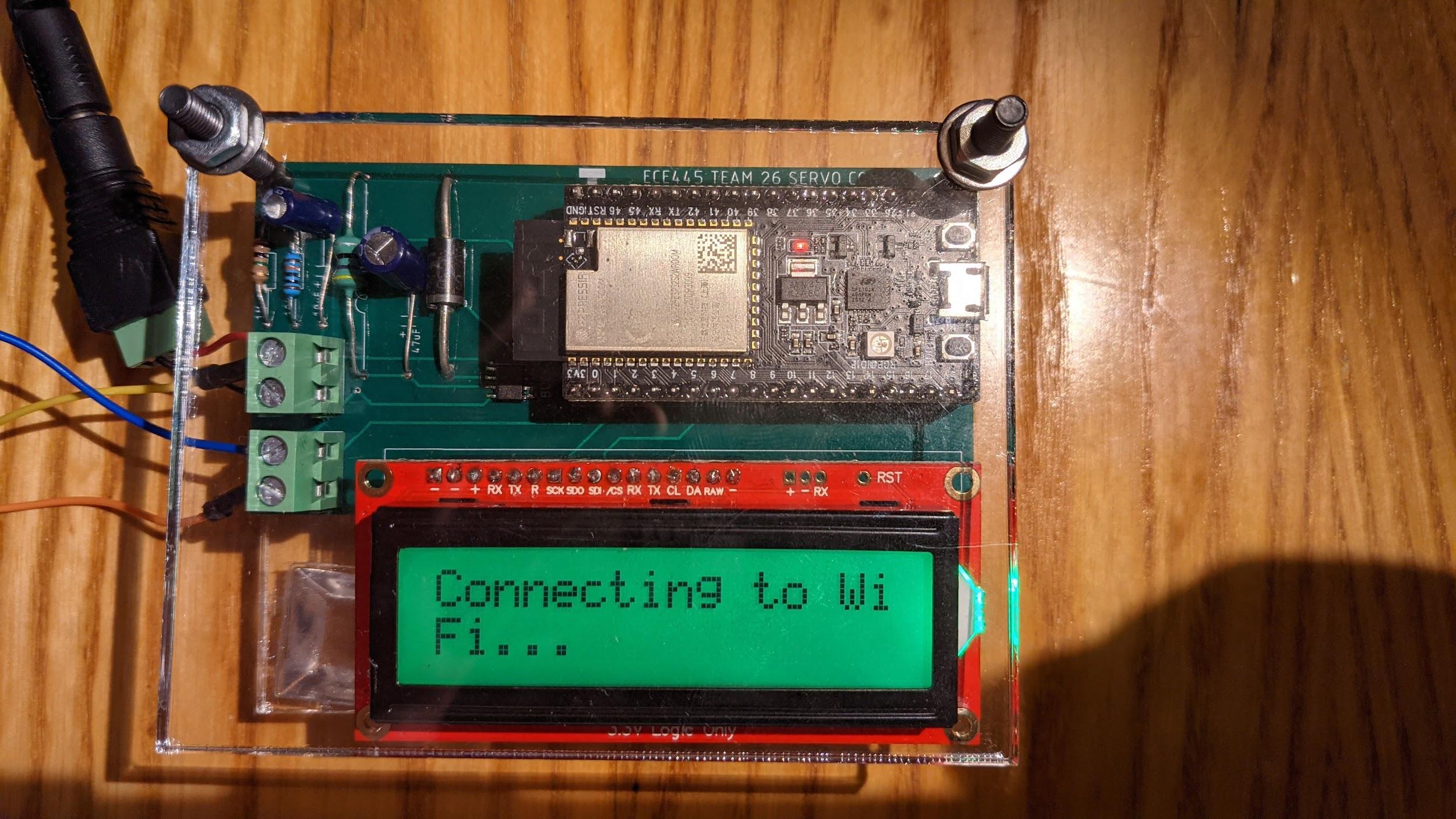 Buck converter (6V->3.3V)
Voltage divider for battery sensing
ESP32
6V, GND from battery
PWM, 6V, GND to servo
LCD Display
(Green showing good battery level)
Buck Chip
(AP1509-33SG-13)
Futaba S3003 - PWM
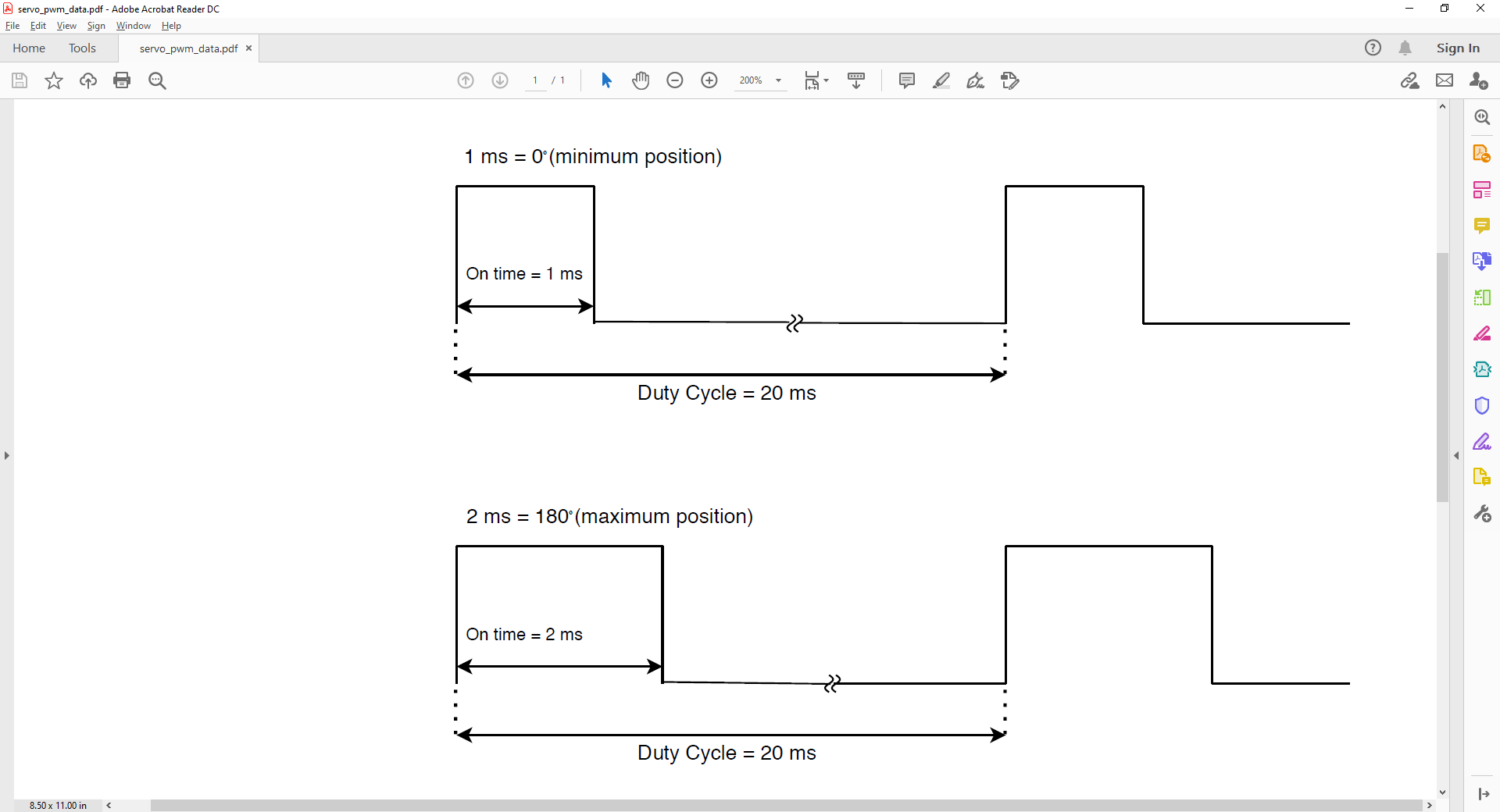 3.3V
0V
3.3V
0V
Servo - Visualize PWM
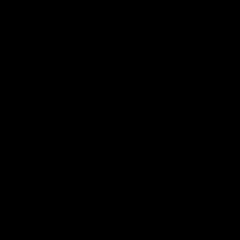 Servo Board - R&V
*Indicates R&V shared with ringing board
Ringing Board
[Speaker Notes: MICKI--This was a specific ask of ryan blah blah]
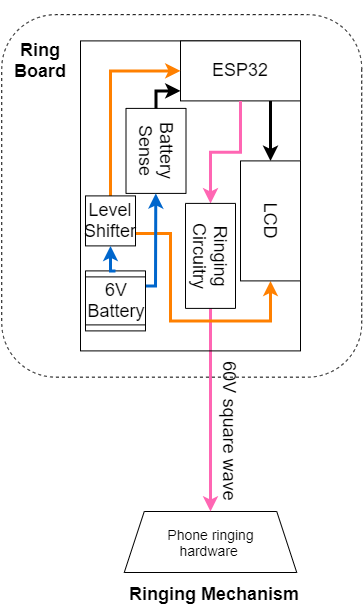 Ringing Board Design
Features:
Battery and buck chip same as servo
Boost chip that steps up 6V->60V
Ringing circuitry generates +/-60V square wave to drive
Rings bells extracted from antique phone (shown left)
Ampere’s law
Oscillating magnetic field induced by solenoid moves hammer back and forth
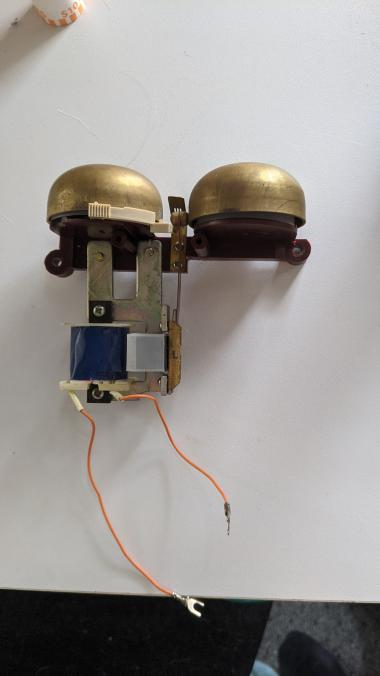 Buck Chip
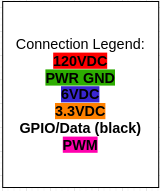 Magnet
Large solenoid (~52H)
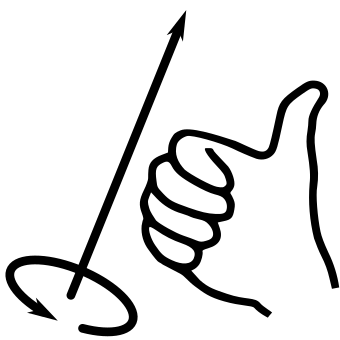 [Speaker Notes: Micki]
Ringing Device PWM
5V
After H-Bridge
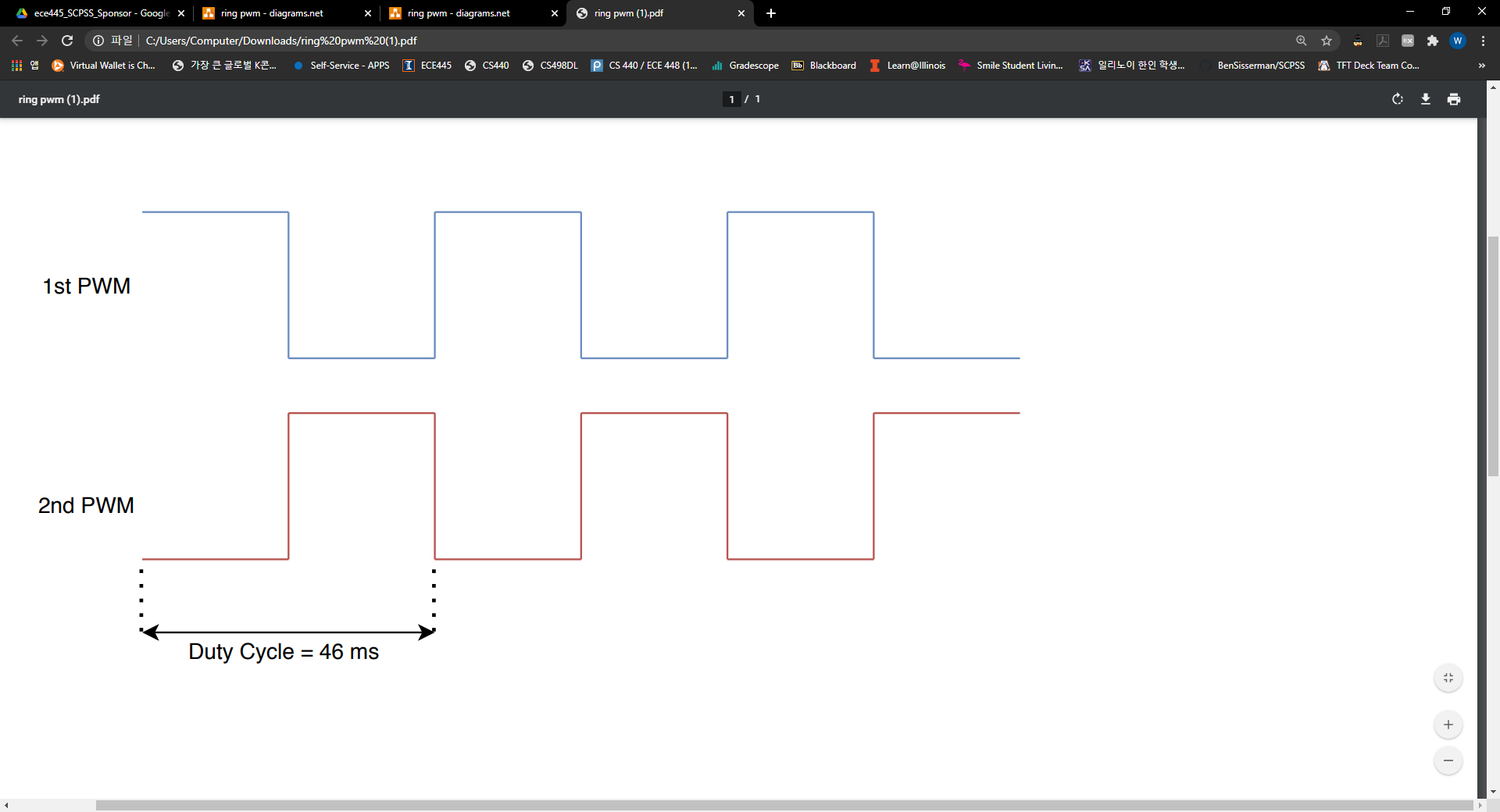 +60V
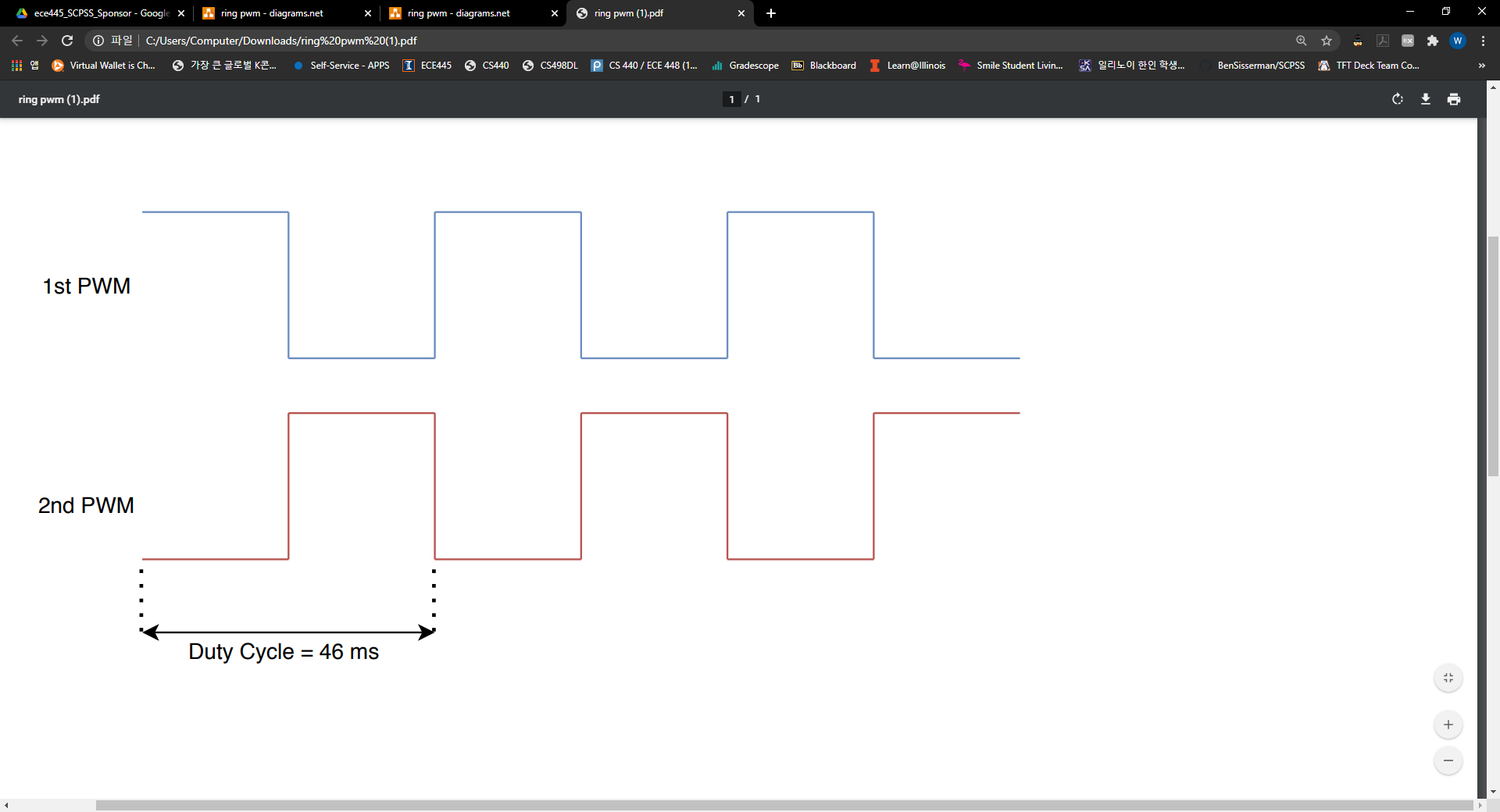 0V
5V
-60V
Relative to solenoid terminals
60V
0V
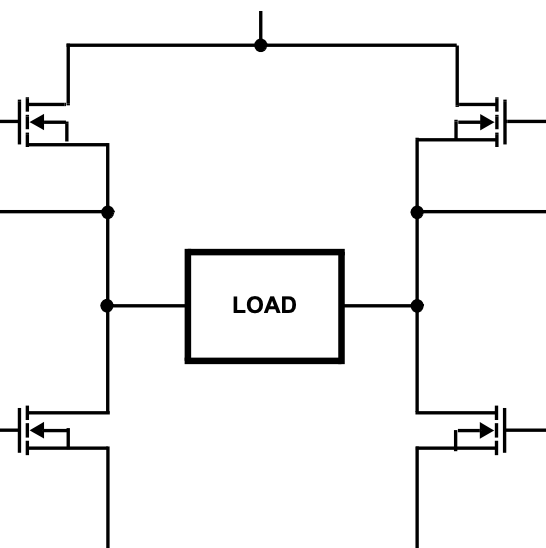 LOW
LOW
HIGH
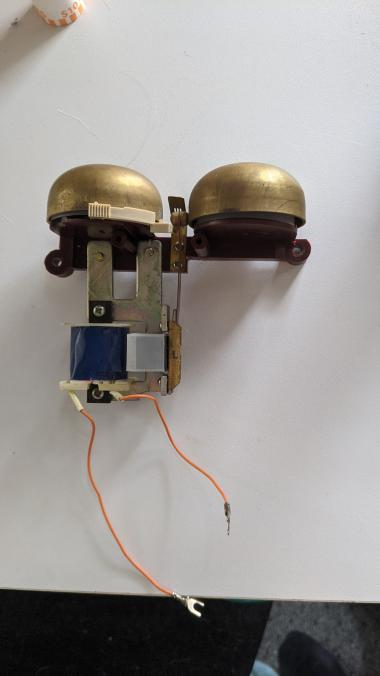 HIGH
From ESP32
+
-
LOW
LOW
HIGH
HIGH
+
-
[Speaker Notes: Micki]
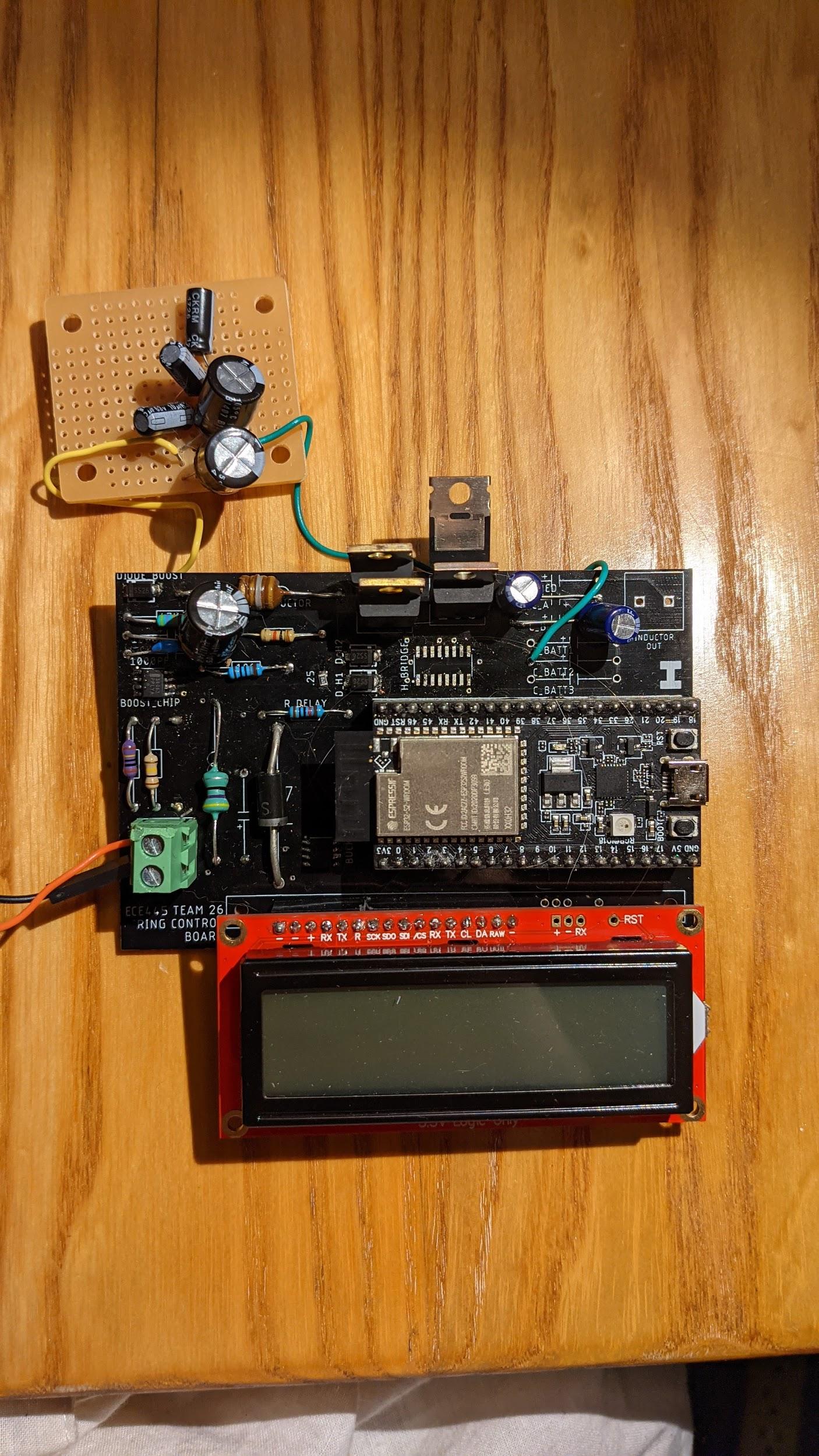 Ringing Module Photo
Extra capacitor bank
Out to solenoid
Boost chip (MC34063ADR2G)
Legend:
Buck converter (6V->3.3V)
Boost converter (6V-55V)
H-Bridge & MOSFETs
ESP32
LCD
6V, GND input from battery
Buck Chip
(AP1509-33SG-13)
[Speaker Notes: Micki]
Ring Board - R&V
[Speaker Notes: Micki
Explain why ring circuit driver failed]
Conclusion
Conclusion
Successes:
Relay and Servo Boards 
Control of boards with using Python 
Jitter buffer 
All high-level requirements achieved!
Further Work
Fix Ring Board PWM conversion 
Git and documentation for IALL
Expand Jitter Buffer to ensure latency across instances
Thank You!
Any Questions?
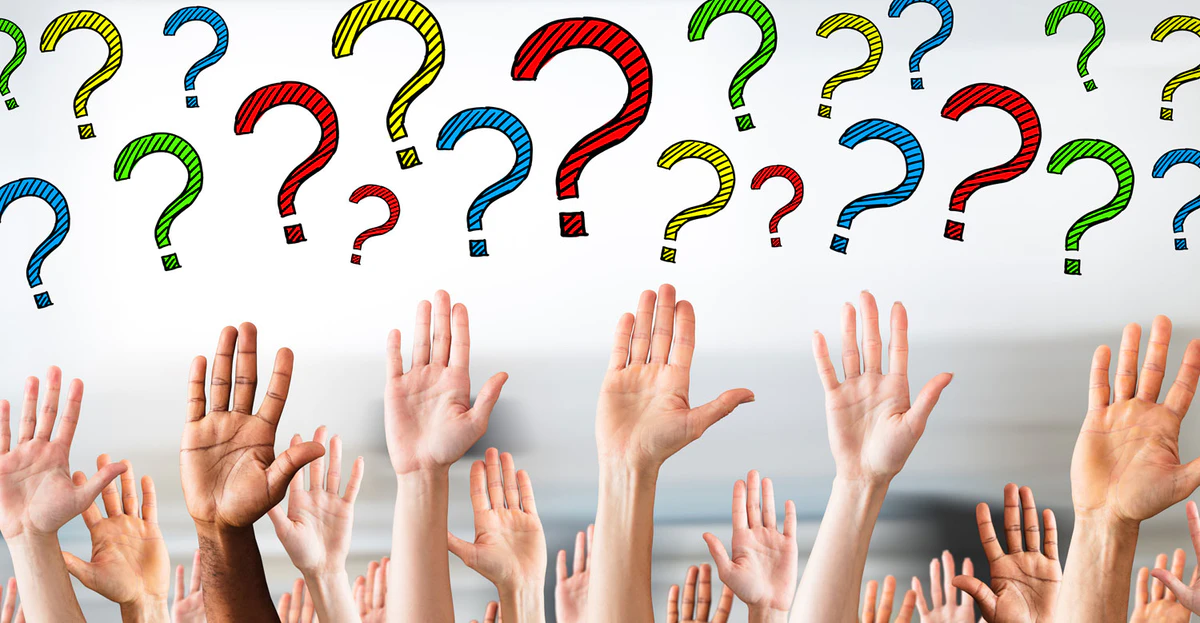 Servo Board - Functionality
Microcontroller
Use GPIO to send PWM
LCD Display
Green background when battery is high or red when battery is low
Servo Motor
Continuously Rotate from 0 degree to 180 degree
Relay Board - Functionality
Terminal rail
 Route wall power and connections safely
Power converter
Input 120VAC and output 3.3VDC with at least 1A
Microcontroller
Use GPIO to control High-Voltage Relays 
High Voltage Relays
Control the flow of power to and away from electronics
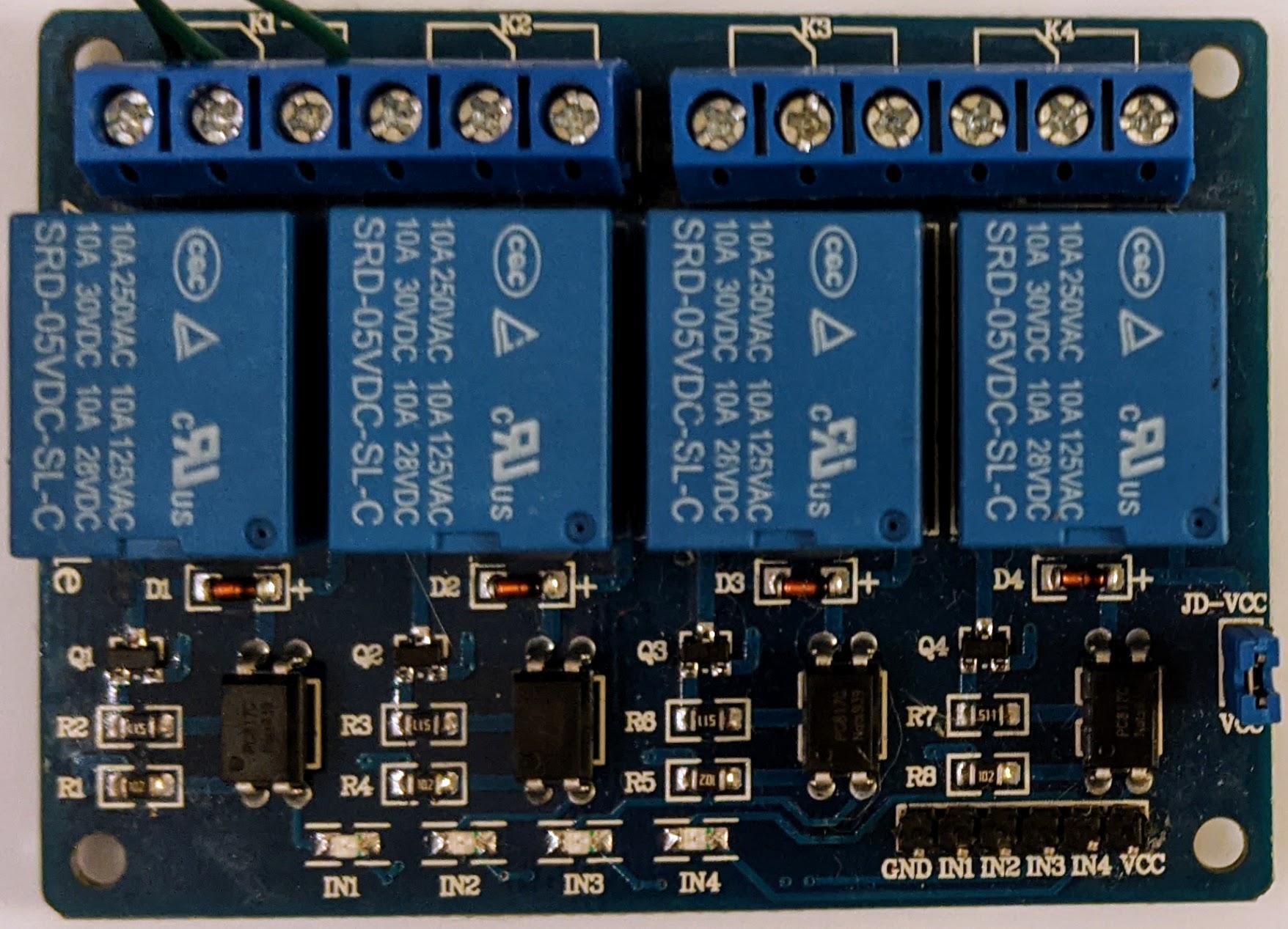 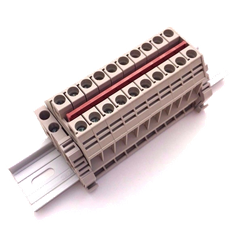 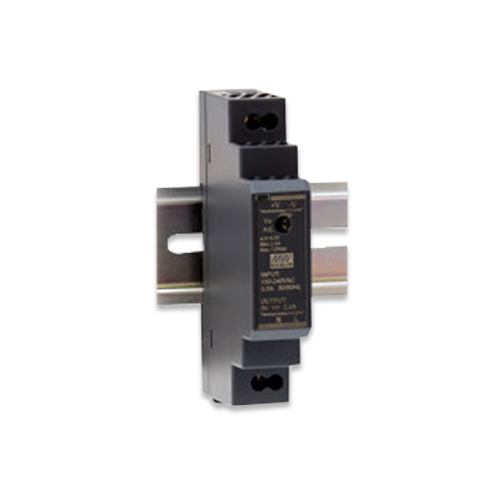